«Кіберфізична система ділянки экскракції глютену підприємство глибокого переробки зерна з детальним опрацюванням побудови, налаштування та безпеки корпоративної мережи»
Купренко Дар’я123-17-1
Типова технологічна ділянка виробництва крохмалю
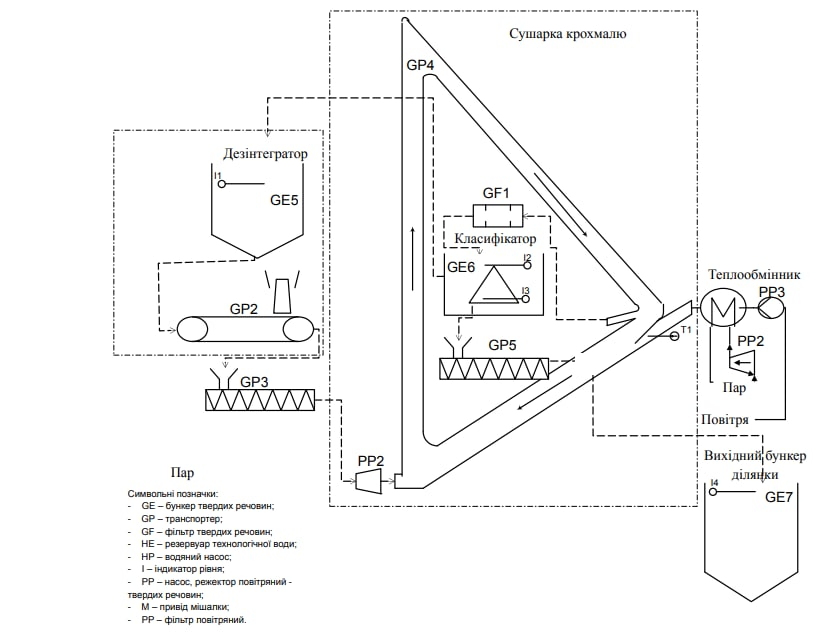 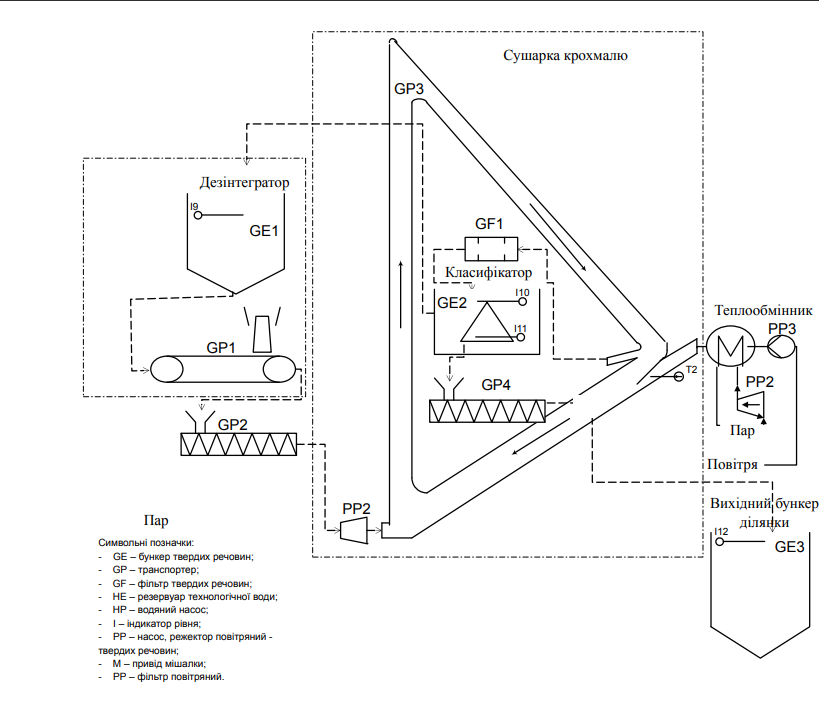 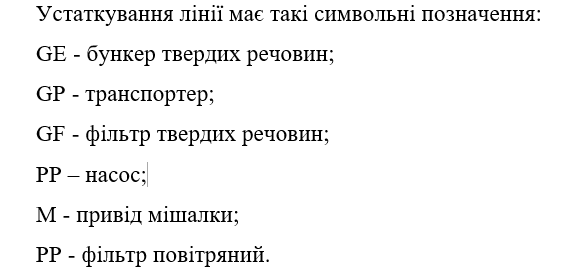 Принципова схема КФС БКВК
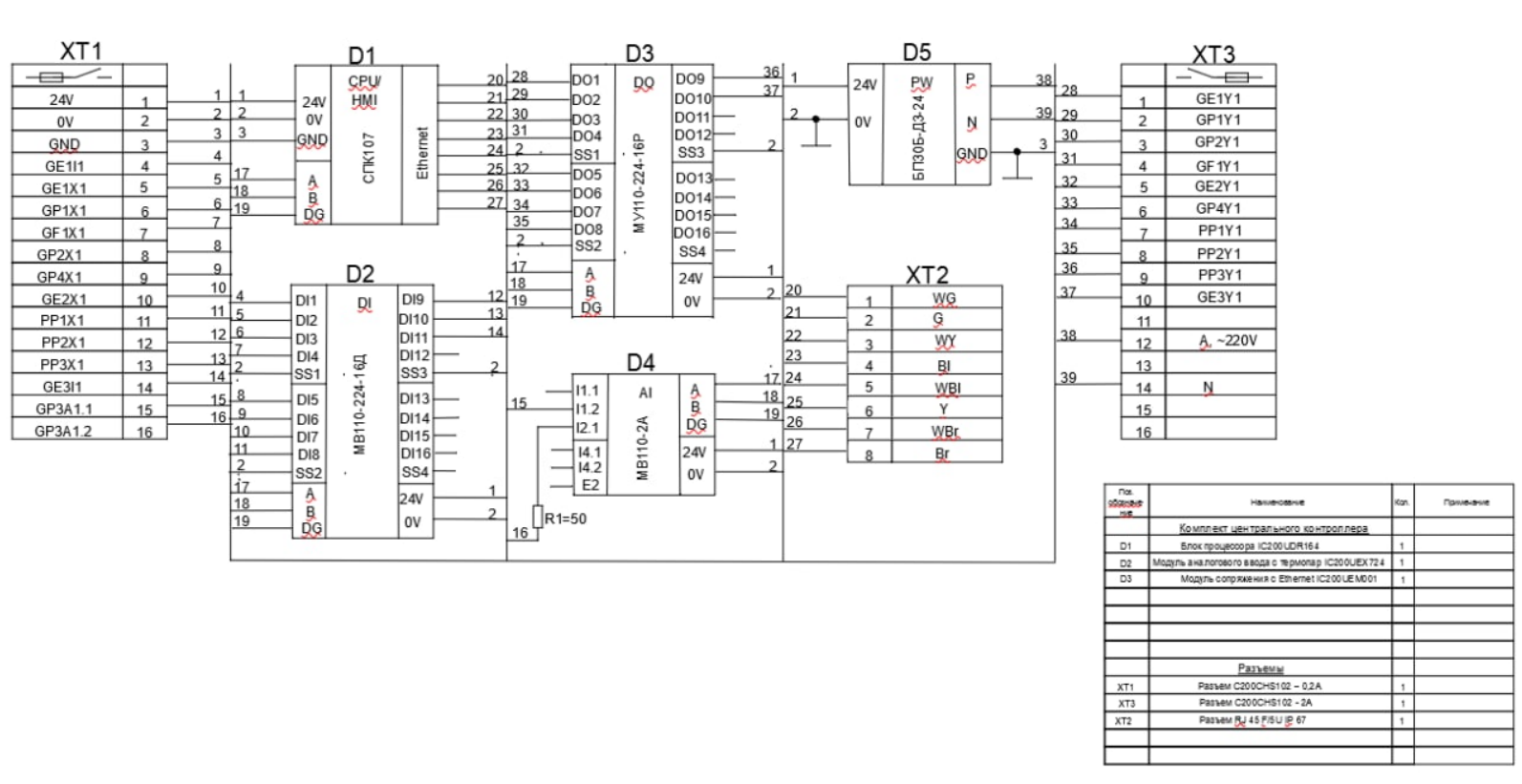 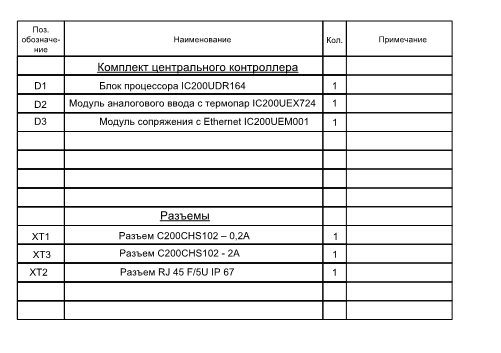 Організація структури управління
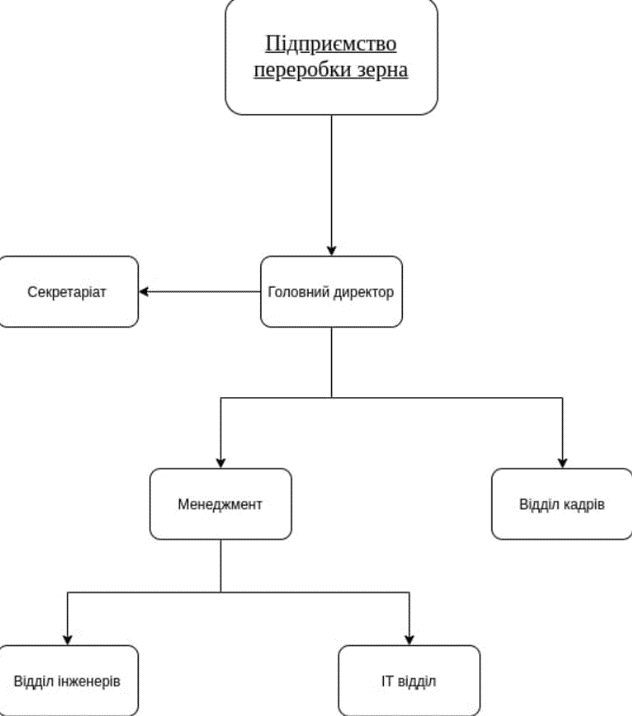 Структурна схема комплексу технічних засобів «Підприємства глибокої переробки зерна»
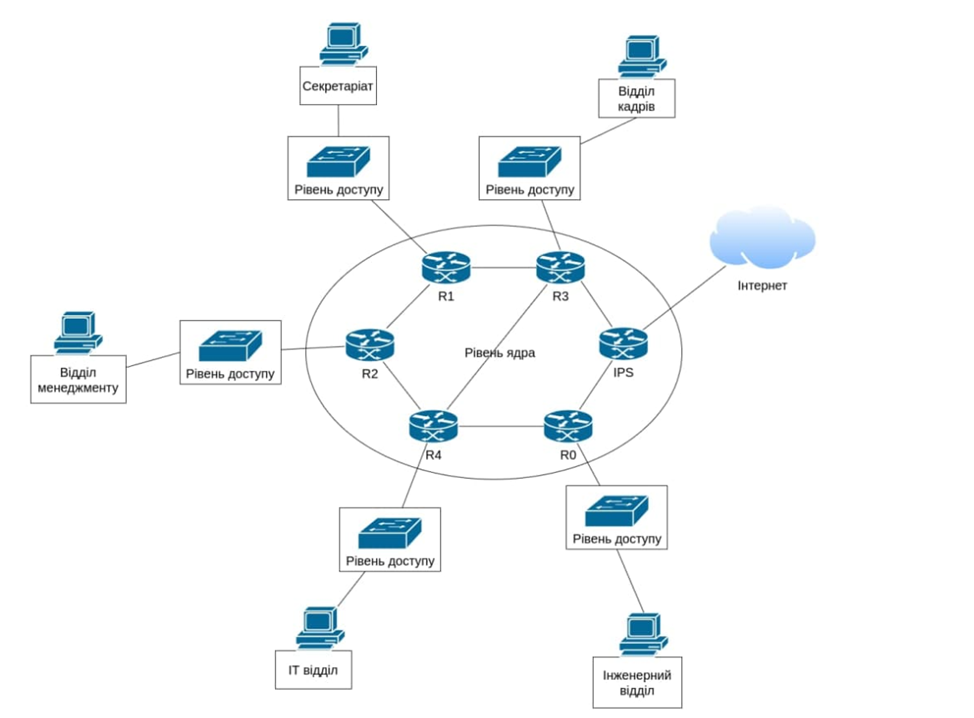 Топологія мережі організації
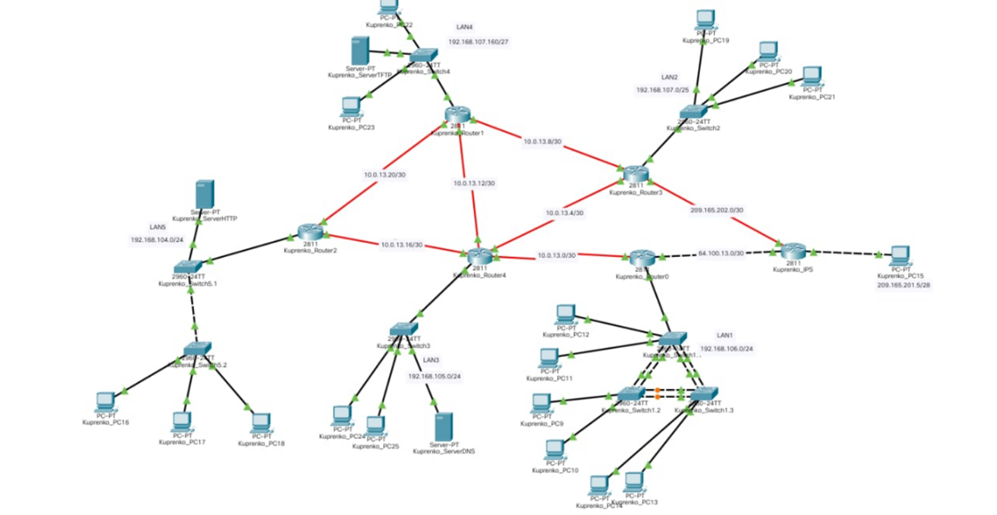 Схема мережі VLAN та схема адресації підмереж
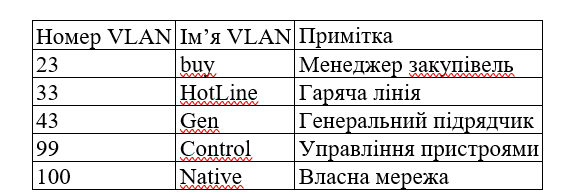 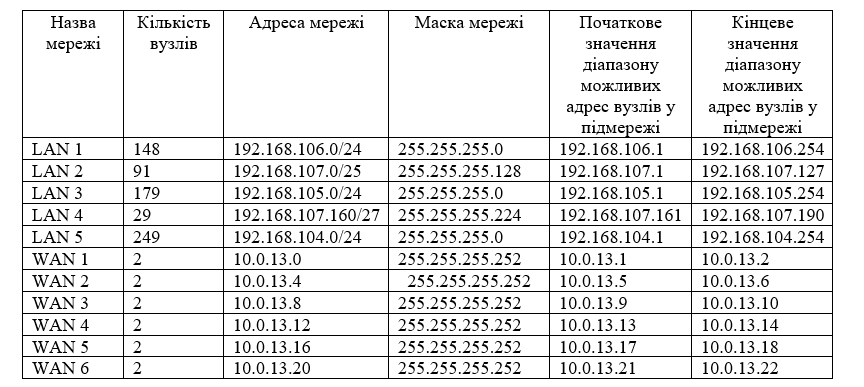 Модель мережі
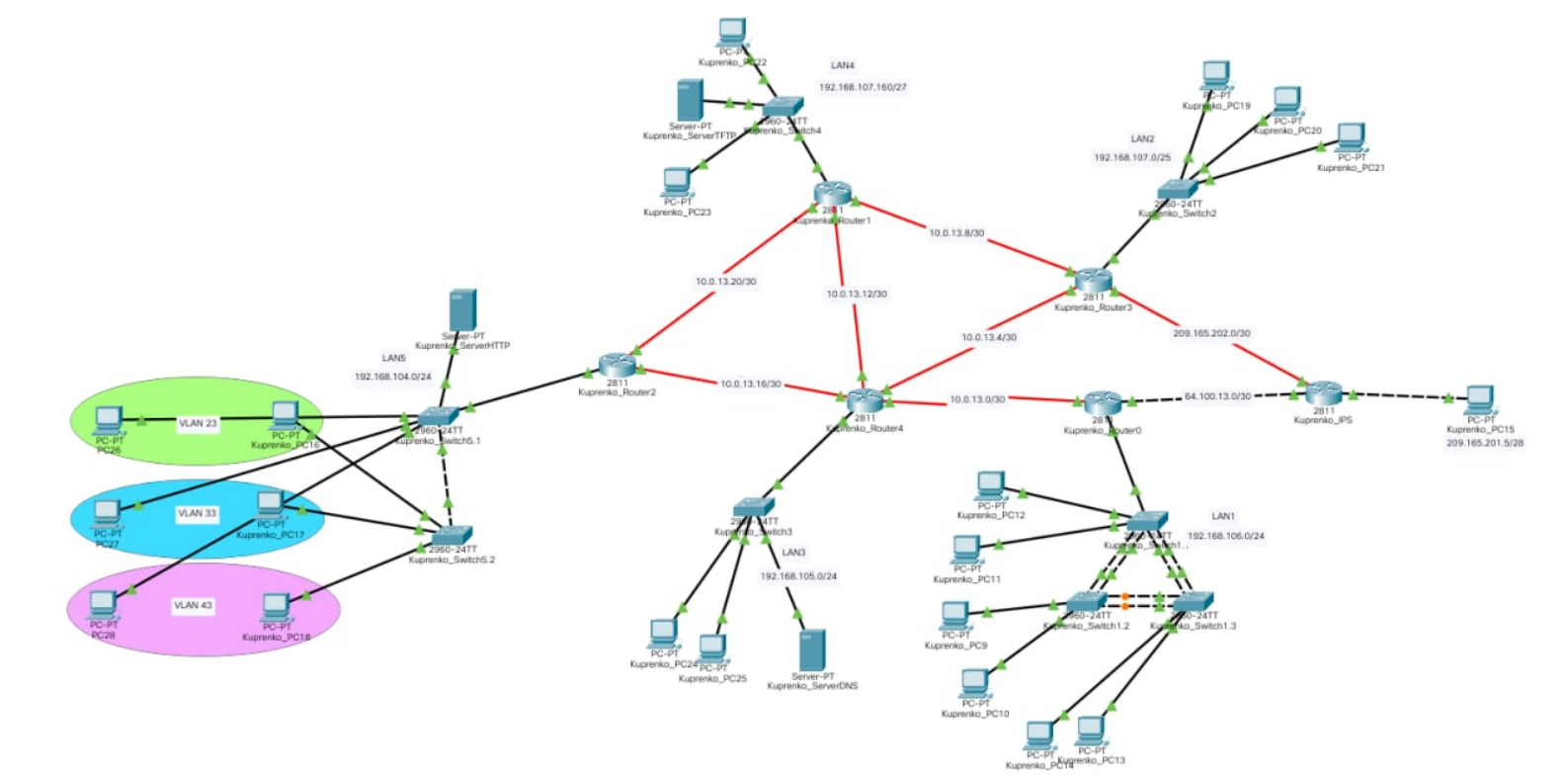 Перевірка налаштувань VLAN
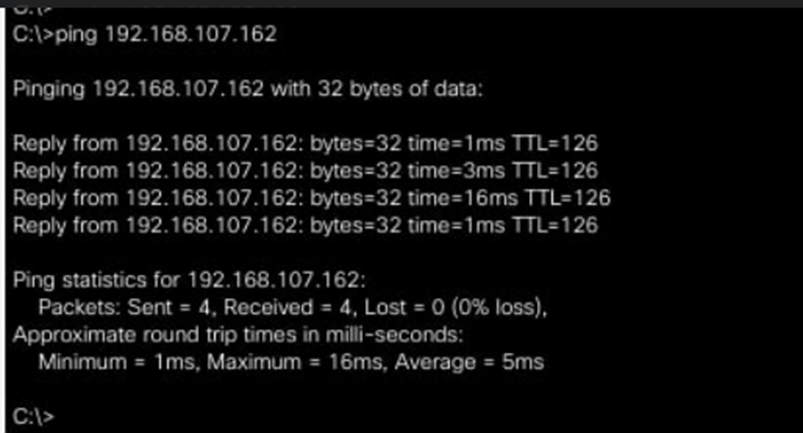 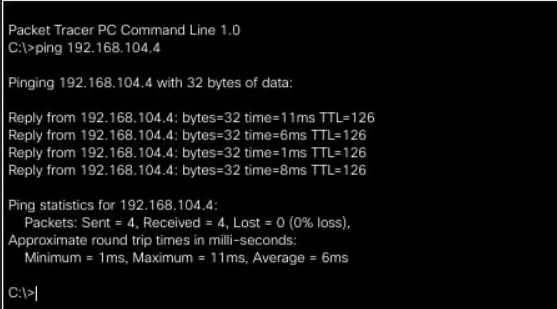 Налаштування VLAN на Kuprenko_Switch5.1
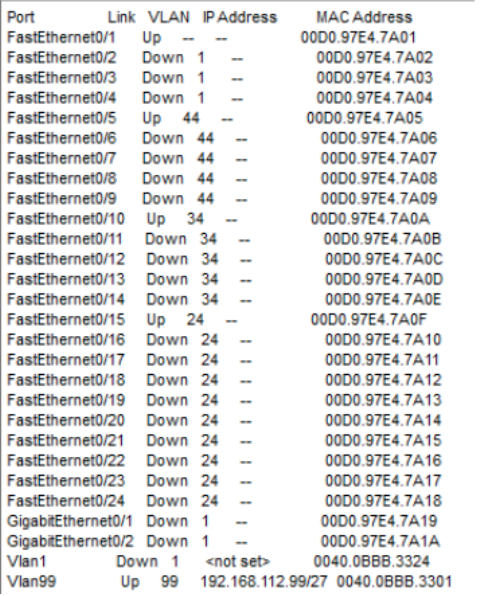 Дякую за увагу!